Консультация для родителей«ВСТРЕЧАЕМ НОВЫЙ ГОД ДОМА»
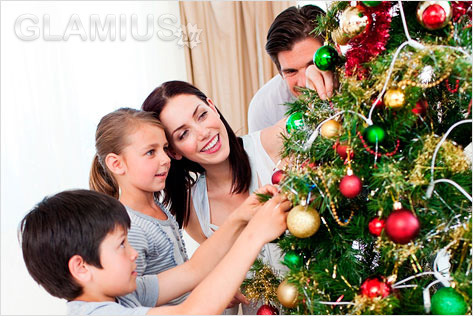 Когда ещё, как не под Новый год, ребенок может  рассмотреть семейные реликвии: ватного Деда Мороза, который помнит папу таким же крохой, как сейчас малыш; самодельные вязаные елочные игрушки, которые делала бабушка мамы и сама мама в детстве; стеклянные бусы, передающиеся по наследству в папиной семье; 
Чтобы малыш ощутил себя частью этой истории, покажите ему отпечаток его пальчика на «семейном» шаре, рассмотрите вместе фотографии первого нового года, который он встречал, но вряд ли помнит, так как был ещё совсем крохой… Предложите приготовить подарки и сюрпризы для всех членов семьи, помогите завернуть все в красивую праздничную бумагу, украсить лентами, снежинками и бантиками.
Какие подарки может сделать маленький ребенок сам или с помощью взрослого:
1.Рисунок в красивой рамке. Ребенок постарше может самостоятельно украсить готовую рамку, а ещё постарше – даже сделать её из картона и подручных материалов.
2.Праздничная открытка различной степени сложности.
3. Елочная игрушка из папье-маше.
4. Брелок или любая другая безделушка из бисера.
5.Поделка из гипса, глины или соленого теста (магнитик для холодильника и пр.)
6.Самодельное мыло и свечки. Наборы для изготовления таких вещичек можно купить в магазине подарков.
7.Маленькие кексы, домашнее печенье, конфеты ручной работы. Все это нужно упаковать в красивые коробочки, украшенные малышом.
Самое главное – сделать эти вещи с душой и желанием, чтобы кроха понимал, что вносит свою лепту в создание праздника для своих родных и близких. Подарок не обязательно должен быть дорогим, главное, чтобы он был не «дежурным». Вопрос хорошего подарка – это не вопрос цены, главный секрет – внимание!


Хорошего вам нового года, дорогие родители!